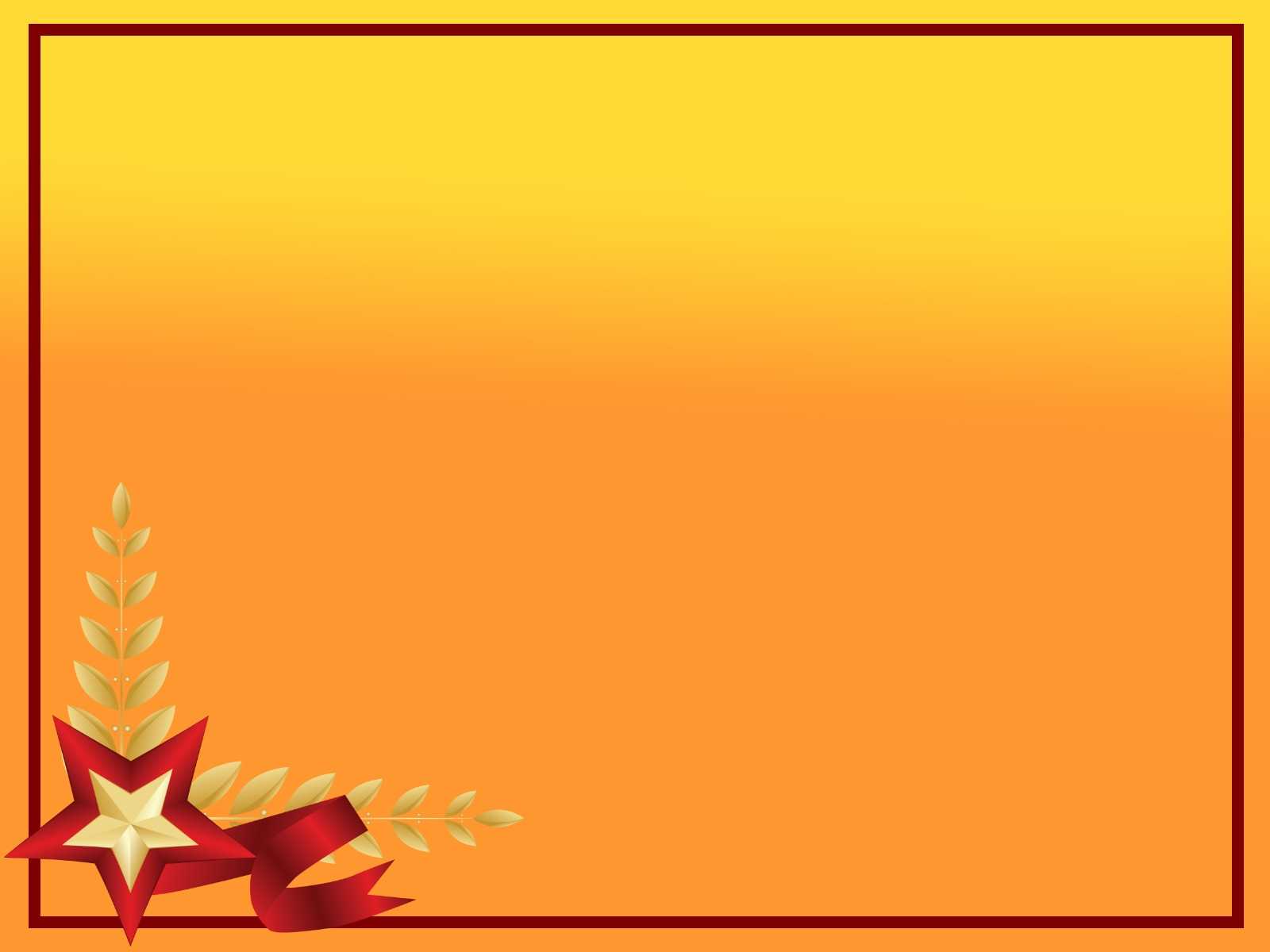 ПРОЕКТ «УЛИЦЫ ГЕРОЕВ В МОЕМ СЕЛЕ».
ВЫПОЛНИЛИ: 
Пшеничная Снежана,
Станкевич Анатолий,
учащиеся 3 класса специальной (коррекционной) школы
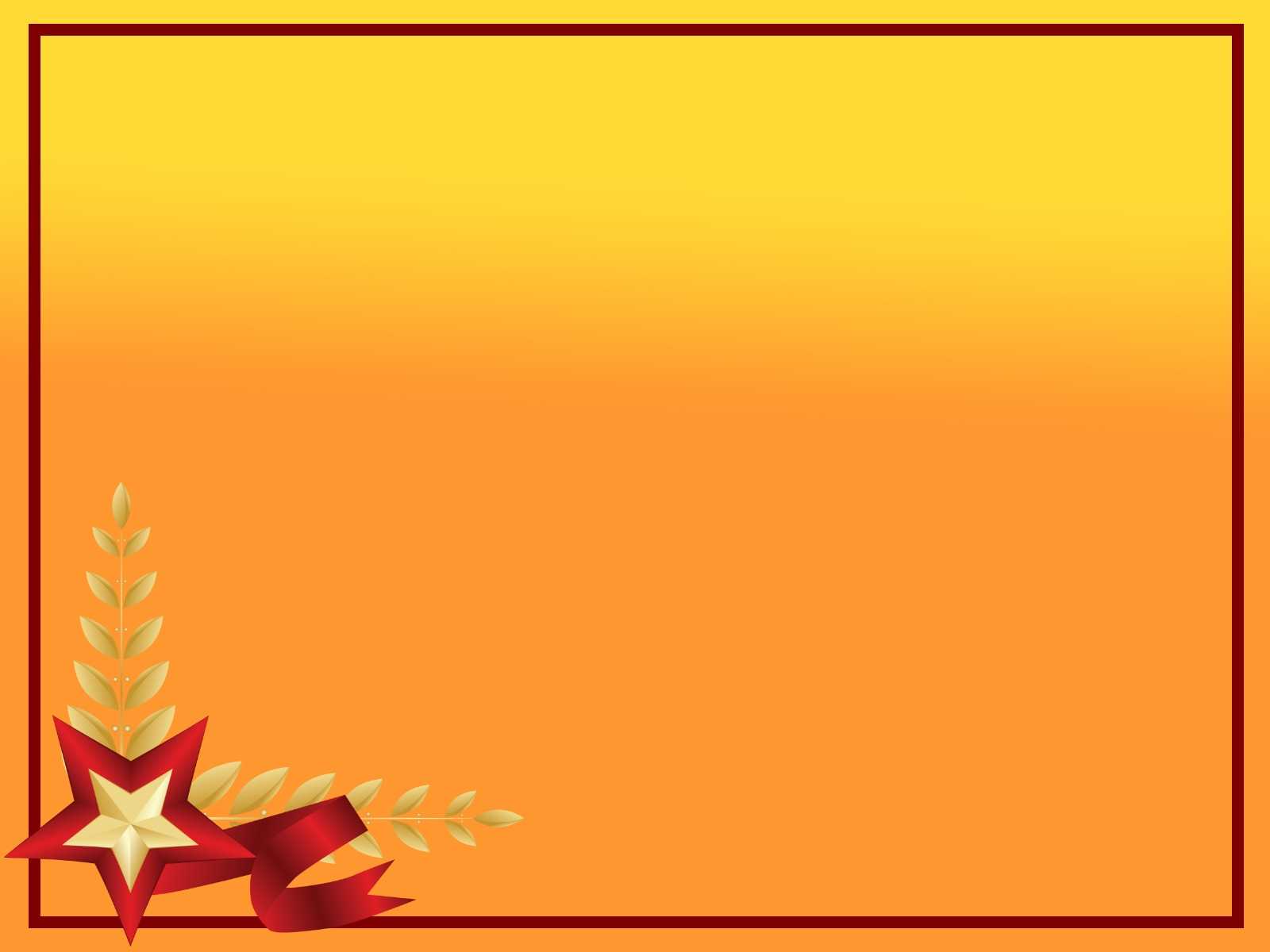 УЛИЦА МАТРОСОВА
Улица Матросова в селе Викулово Тюменской области названа в честь 
Героя Советского Союза
Матросова Александра Матвеевича 
1924-1943 г. г.
27 февраля 1943 года 
в жестоком бою грудью закрыл амбразуру вражеского дзота
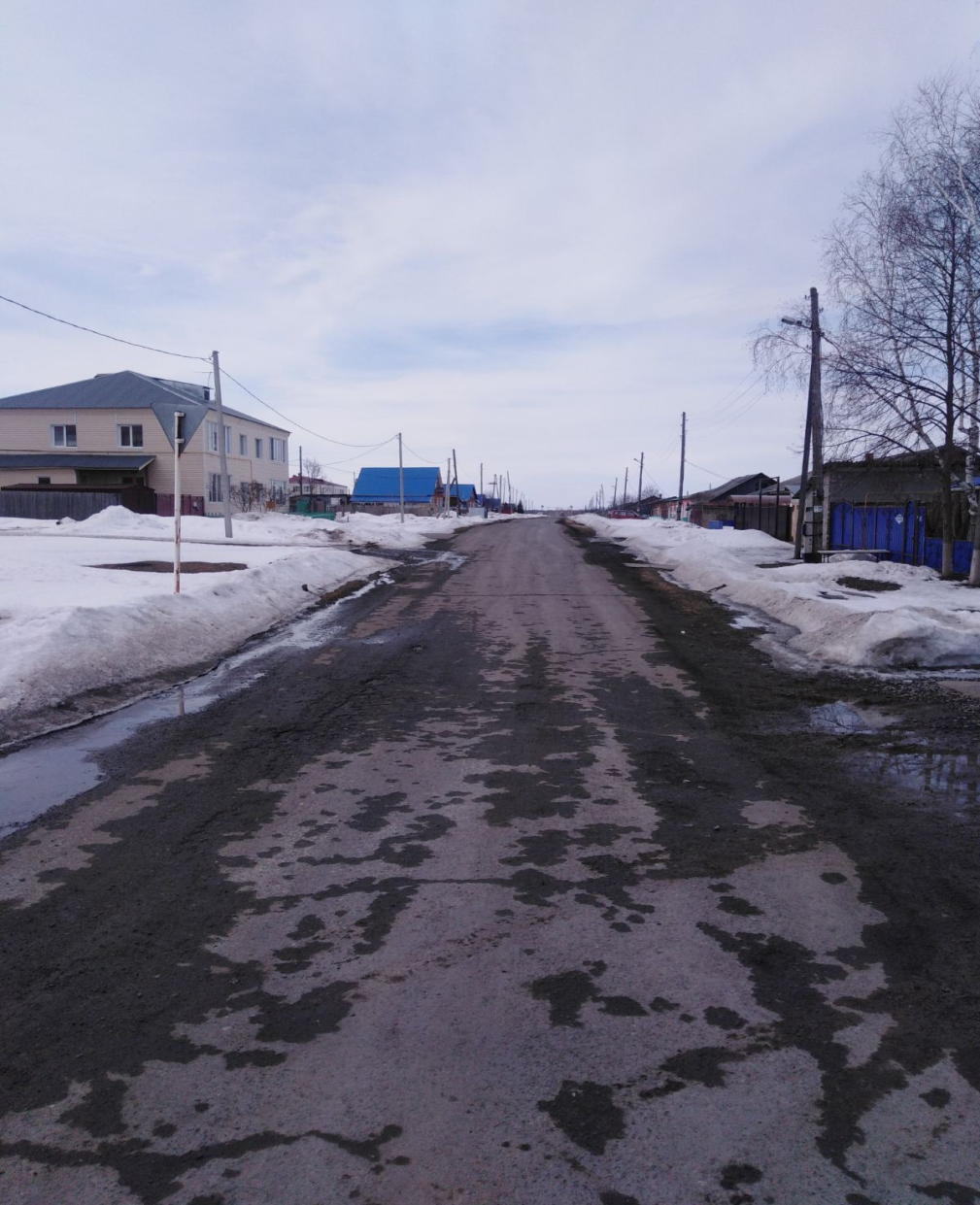 фото
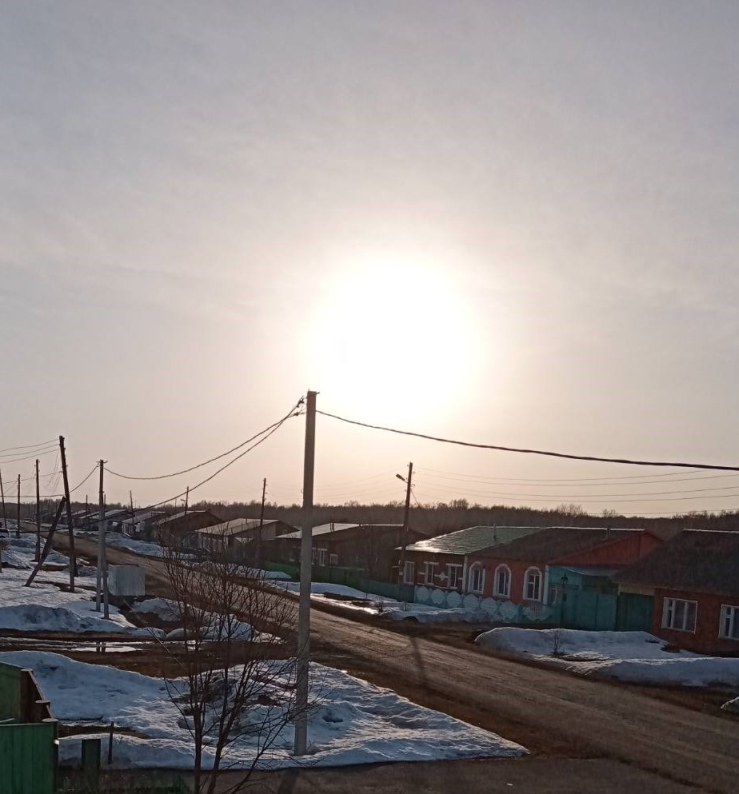 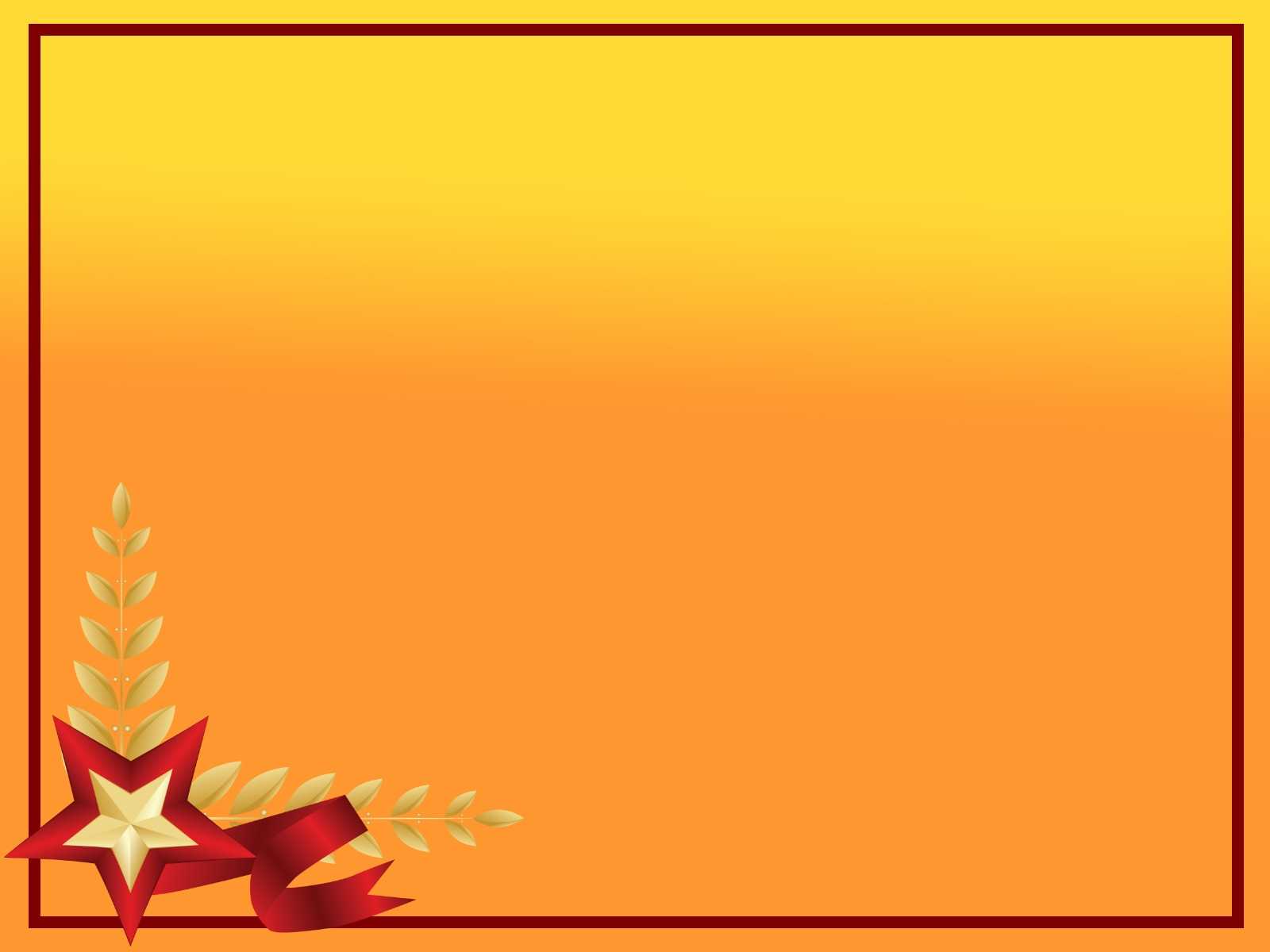 БИОГРАФИЯ А. М. Матросова
Александр Матросов ушел на войну в 1942 году, в 18 лет, служил в стрелковом батальоне. 27 февраля 1943 года в бою под Калининым во время атаки вместе с бойцами своего батальона при штурме попал под ураганный огонь пулеметов противника. Александр Матросов подобрался к одному из дзотов, откуда фашистские пулеметчики поливали огнем советские части, и бросил туда две гранаты. Огонь прекратился, но как только советские солдаты пошли в атаку, пулемет заработал снова. Тогда Матросов бросился к дзоту и своим телом закрыл амбразуру.
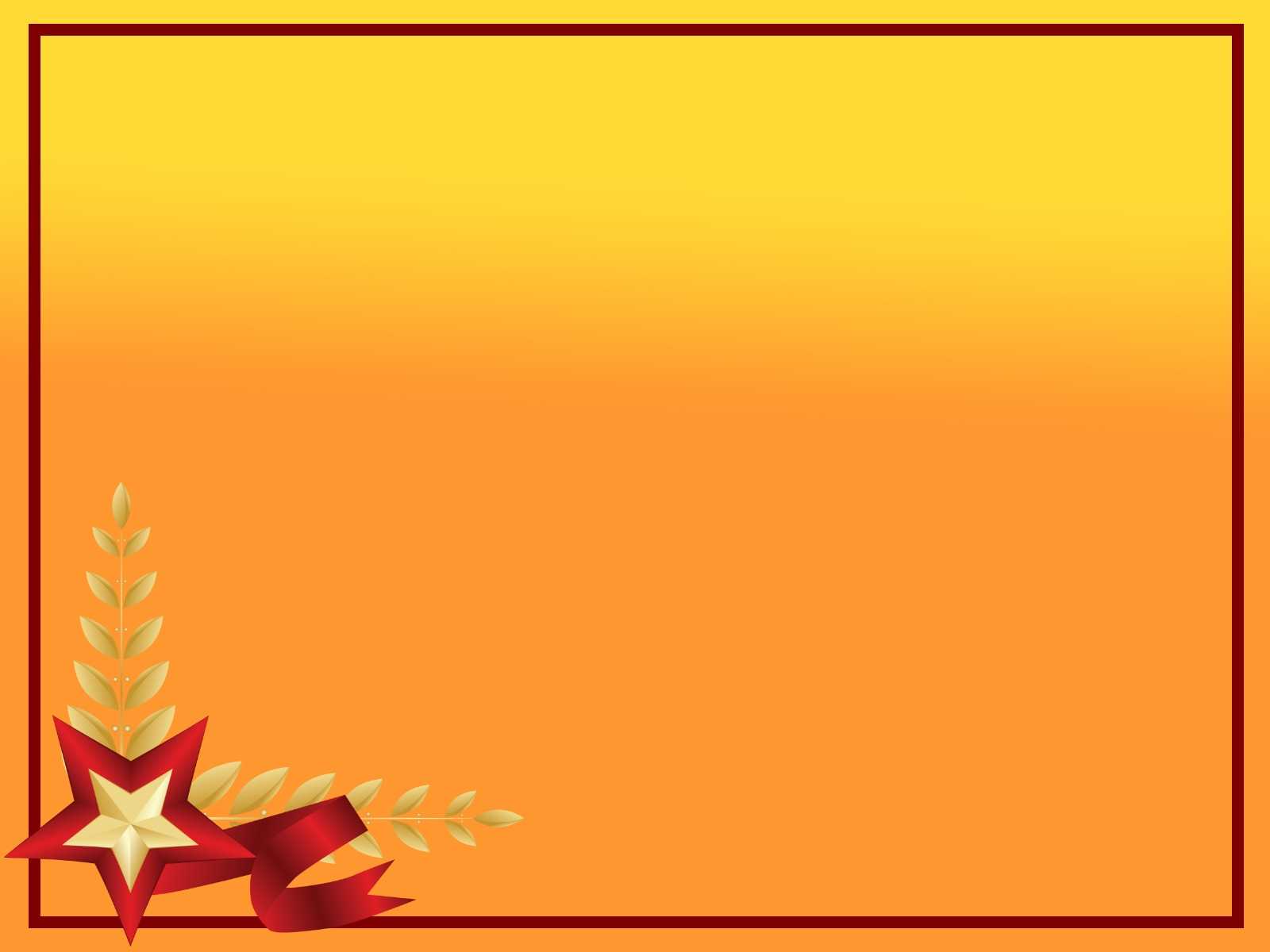 Его подвиг широко освещался в газетах, журналах, литературе, кино и стал в русском языке устойчивым выражением («подвиг Матросова»). Красноармейцу Александру Матросову было посмертно присвоено звание Героя Советского Союза «за образцовое выполнение боевых заданий командования на фронте борьбы с немецко-фашистскими захватчиками и проявленные при этом мужество и героизм».
«В приказе Народного комиссариата обороны года было записано: «Великий подвиг товарища Матросова должен служить примером воинской доблести и геройства для всех воинов Красной Армии». Этим же приказом имя А. М. Матросова было присвоено 254-му гвардейскому стрелковому полку, а сам он был навечно зачислен в списки 1-й роты этого полка. Александр Матросов стал первым советским воином, зачисленным навечно в списки части», - заключается в сообщении.
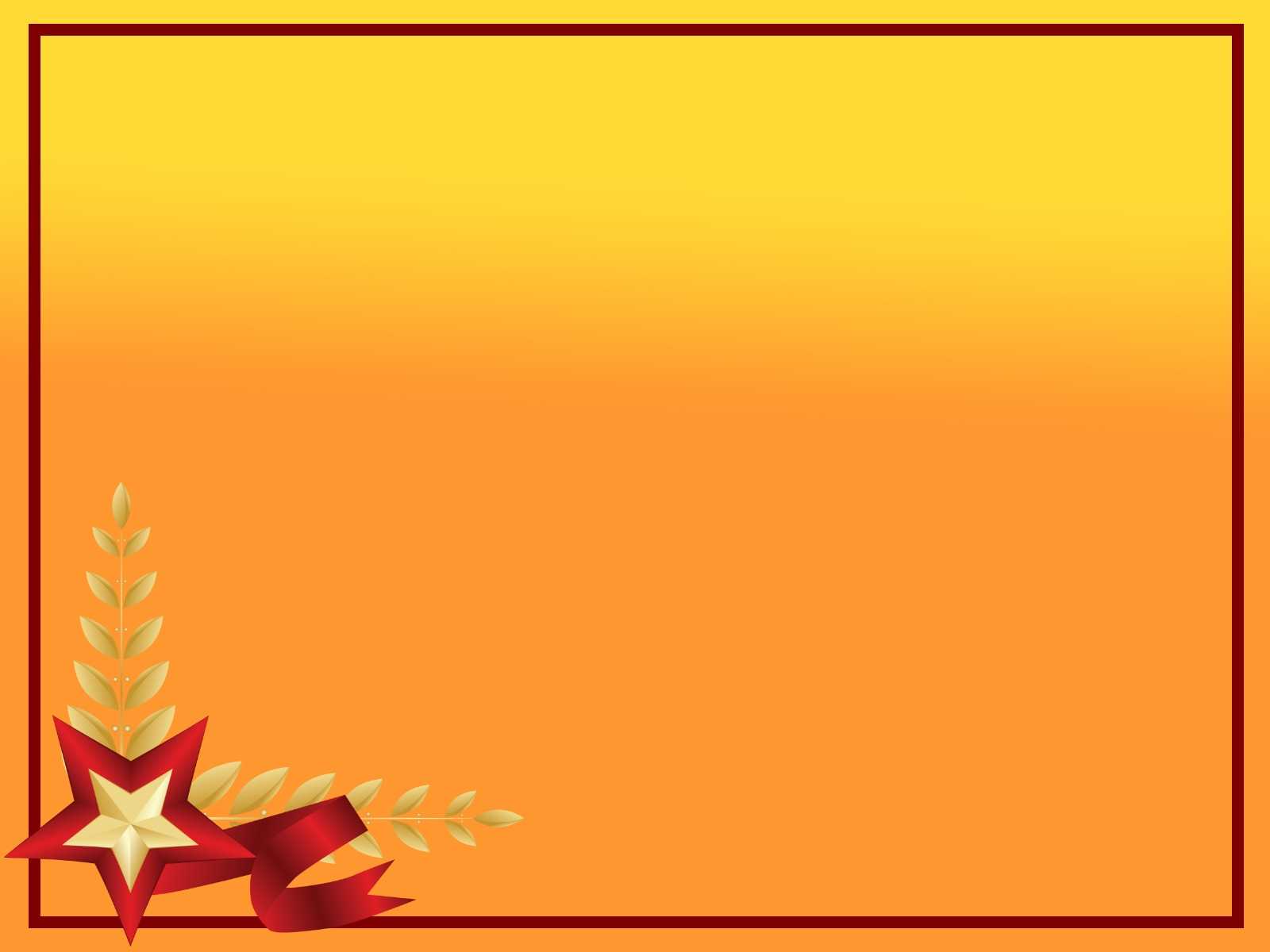 О мужестве А. Матросова написано много стихов и песен.
Баллада о Матросове.
    Зимний ветер свистел на откосах,Мы лежали в цепи огневой;С нами был комсомолец Матросов —Друг, товарищ боец рядовой.
     Командир наш, испытанный, бледен:Неужели мы здесь не пройдём? —Вражий дот на дороге к победеКосит русские цепи огнём.
      Не подняться в огонь пулемёта,Но Матросов рванулся вперёд.Прямо к чёрному вражьему дотуДруг, товарищ бесстрашно ползёт.
Вражьи пули свистят на откосахЛютой злобой к герою полны,Но внезапно, не дрогнув, МатросовПоднялся у бетонной стены.
       И, рванувшись в атаку за другом,В этот миг услыхали друзья,Что свинцовая кончилась вьюга,Огневая замолкла струя.
      Это трепетом сердца живогоНаш Матросов закрыл пулемёт…Никогда своего рядовогоНе забудет советский народ!
Л. Ошанин
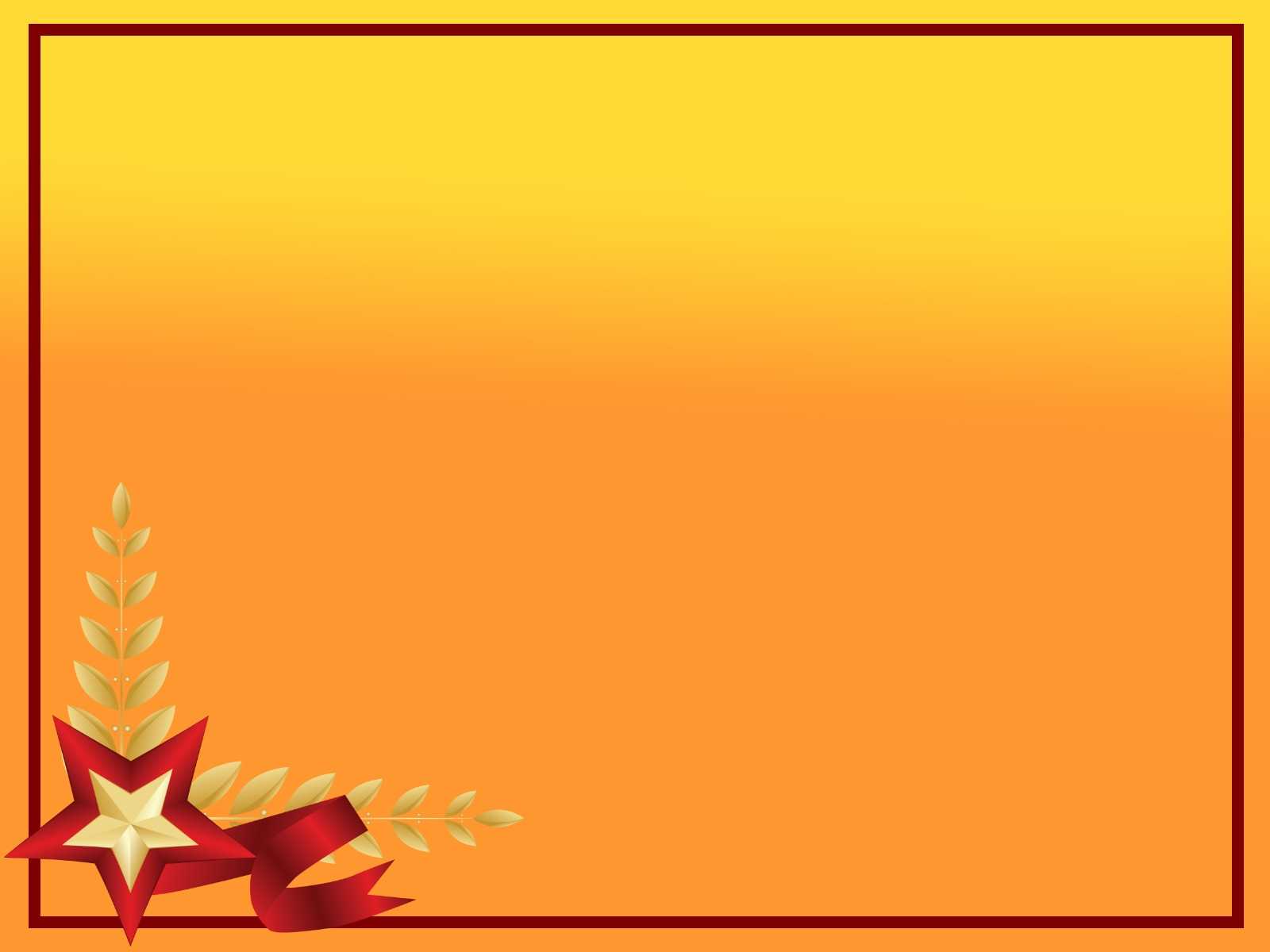 Герою Советского Союза А. Матросову во многих городах России были установлены памятники, как дань памяти героям, павшим смертью храбрых в боях за Родину.
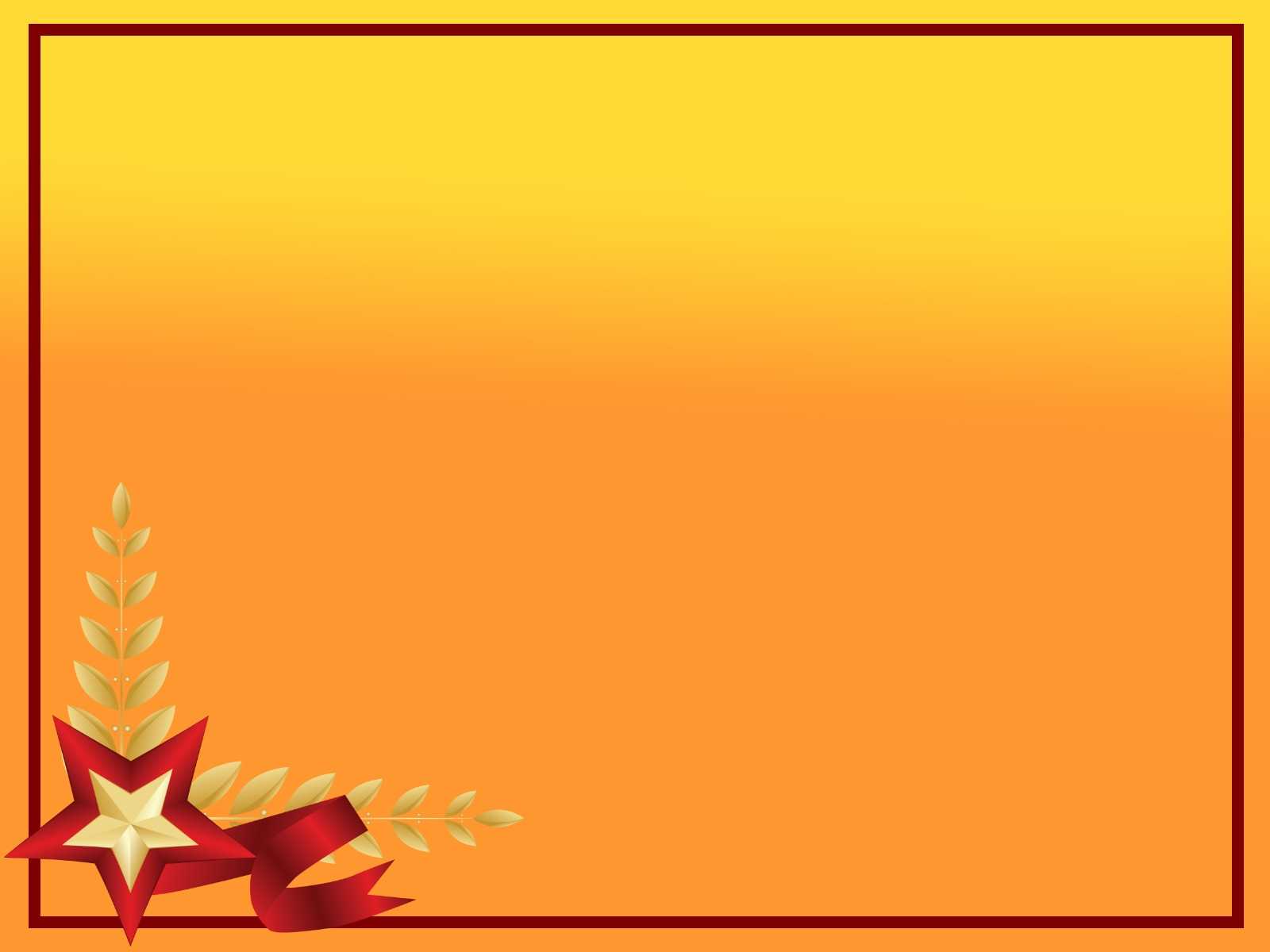 Спасибо за внимание!